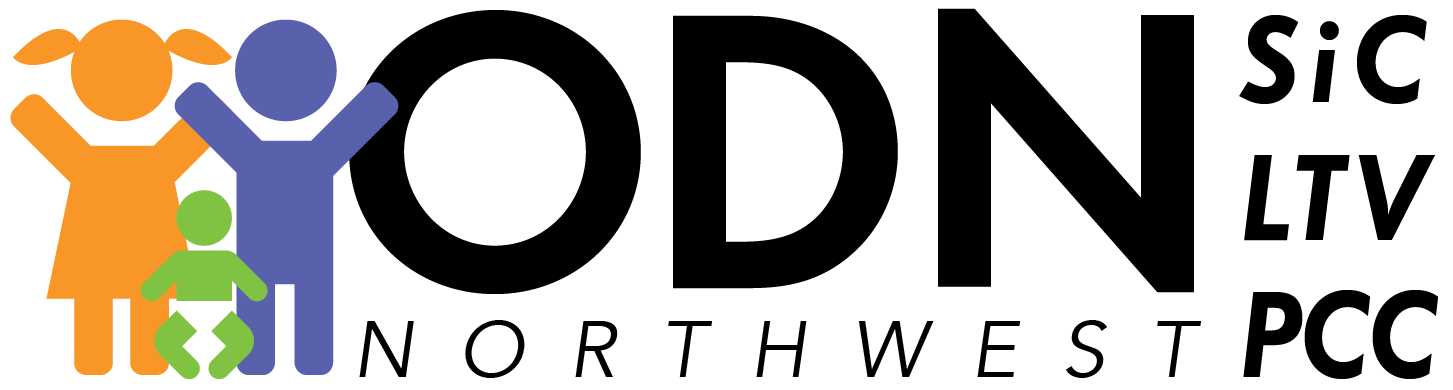 The VAST Programme IntroductionNW PCC SiC LTV ODN (North West Paediatric Critical Care, Surgery in Children & Long Term Ventilation Operational Delivery Network )
What is the VAST Programme?
Valuing All Staff Together (VAST)

Reflect on the impact on staff wellbeing, following their experiences during COVID-19 & RSV surge and the following Winter Pressures within paediatric areas.

All Staff: clinical and non-clinical staff working within paediatric services during COVID-19 and Winter RSV Surge

Growing & Training our future workforce to make the NHS the best place to work.
[Speaker Notes: Their experiences, whether that’s they were redeployed, WFH, worked within adults, higher acuity patients, all the PPE!, staffing levels… etc.
 These are just some of the themes that may come up, but are not limited to these as everyone will have their own individual experience. 

All staff: Drs, Nurses, physios, dieticians, pharmacist, to porters, ward clerks… we want to hear from everyone.]
Aim of the VAST Programme
The key aim of the VAST programme is around recognising the recent challenging times faced by the NHS, and the impact this has had on staff wellbeing in children’s areas, to further grow, train and develop the future workforce
Objectives of the VAST Programme
Stakeholders engagement – All Staff Groups in Paediatric Services

Questionnaires (August/September)

Focus groups / Interviews – discussion about recurring themes

Develop training resources & programmes
The VAST Programme Process
How will the VAST programme benefit your work place?
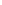 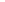 Next Steps
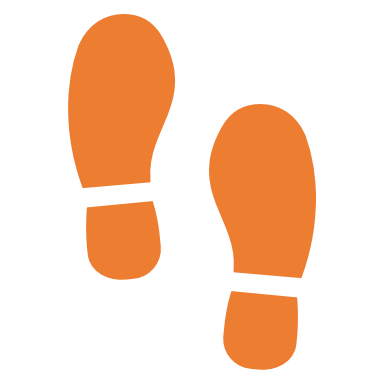 Learn 
from the past, 
Share 
the present, 
Prepare 
for the future